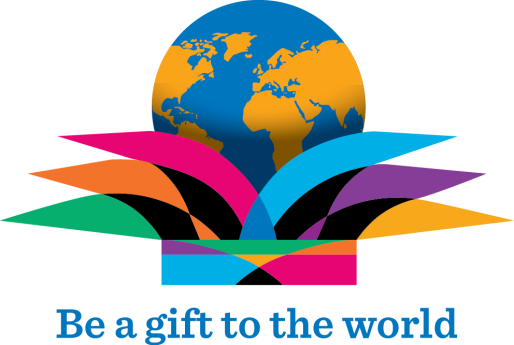 RC BRITS-HARTBEESPOORT  2015\16  
Chairman \Board members in RED 
Responsible person  GREEN,   Members BLACK
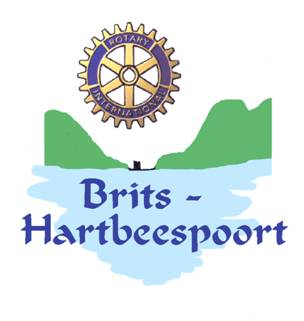 President
   John 
President Elect 16\17     Secretary            Treasurer                      President Nominee 17\18
                                      Estelle                       Jenny               Johan Walker                      Jenny Wesson                                         
  Club Services     Membership                   Community Service             Vocational   International        New Generations  Foundation PRO       PPE
Alice

Sergeant
Roy Tolfts
Attendance
Jenny
Club Fellowship
Helder
Rod
Alan  E
TLC
Maureen
Dave
Thebi
Annetjie
Alta
Sue
Fundraising
     Ron
    Hans
    Johan
    Annalies
Steve
Trudi
Frank

Int Club
Comms
Rotary Fellowships
Alice
Estelle
Interact
RYLA
Exchanges
Mike
WayneMedia
Web
Facebook
Alan NP
  John
  Marj
    Uli
Arina
JC
Friendship Exchange
Intnl Club links
Friends of BH ROTARY CLUB

Annetjie van Zyl
JC & Arina van Rensburg
Alan & Alta Edwards
Rod & Sue Gray
Key drivers but all members to assist in Fund Raisers & projects as well as Membership growth
COMMITTEE MEETING  GROUPINGS FOR MONTHLY MEETING
RC BRITS-HARTBEESPOORT  2015\16
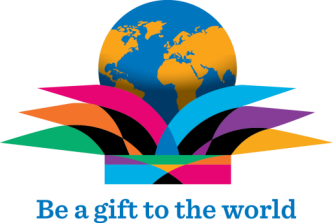 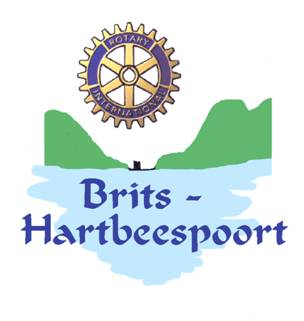 ONE                                   TWO                THREE                  FOUR
Club Services     Membership      Community Service          Vocational                    n         PPE
Alice
Sergeant
Roy Tolfts
Attendance
Jenny
Club Fellowship
Helder
TLC
Maureen
Dave
Thebi
Annetjie
Steve
Trudi
Alan NP
  John
  Marj
    Uli
New Generations
Estelle
Interact
RYLA
Exchanges
Alan  E
Membership
Fundraising
    Ron
    Hans
    Johan
    Annalies
Fundraising
     Ron
    Hans
    Johan
STRUCTURE OF MONTHLY COMMITTEE MEETINGS
Alan  E
International
Alice
Arina
JC
Friendship Exchange
Intnl Club links
International
Frank
Int Club
Comms
Rotary Fellowships
(Alice)
Key drivers but all members to assist in Fund Raisers & projects as well as Membership growth
Friends of BH ROTARY CLUB

Annetjie van Zyl
JC & Arina van Rensburg
Alan & Alta Edwards
Rod & Sue Gray
Wayne
Media
Web
Facebook
PRO
Foundation
Mike